Turistická oblastPodKletí
Bc. Pavel Kortusproduktový manažer destinace
Destinační společnost Jihočeský venkov, z.s.
Turistická oblast PodKletí
Destinační společnost Jihočeský venkov
Předsedkyně spolku: Mgr. Daša Bastlová, PhD.
Produktový manažer: Bc. Pavel Kortus

Webové stránky: www.jihoceskyvenkov.cz
E-mail: kancelar@jihoceskyvenkov.cz
Telefon: +420 728 728 580
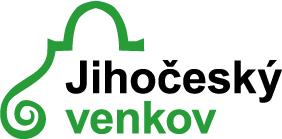 TO PodKletí v číslech
Rozloha:  885 km2
Počet obyvatel: cca 45 tisíc 
Počet obcí:63
Informační centra: 7
Počet naučných stezek: 16
Vesnické památkové rezervace: 5 (z toho 1 zapsána na seznam UNESCO)
Vesnické památkové zóny: 8
Důvody existence a cíle organizace
Vybudovat komunikující destinaci a její management
Zviditelnit venkovskou oblast PodKletí  jako destinaci pro rodinný cestovní ruch a příměstskou turistiku v krásné přírodě „Kleti na dohled“
Nabídnout autentický jihočeský venkov jako místo pro dovolenou, výlety i zážitek
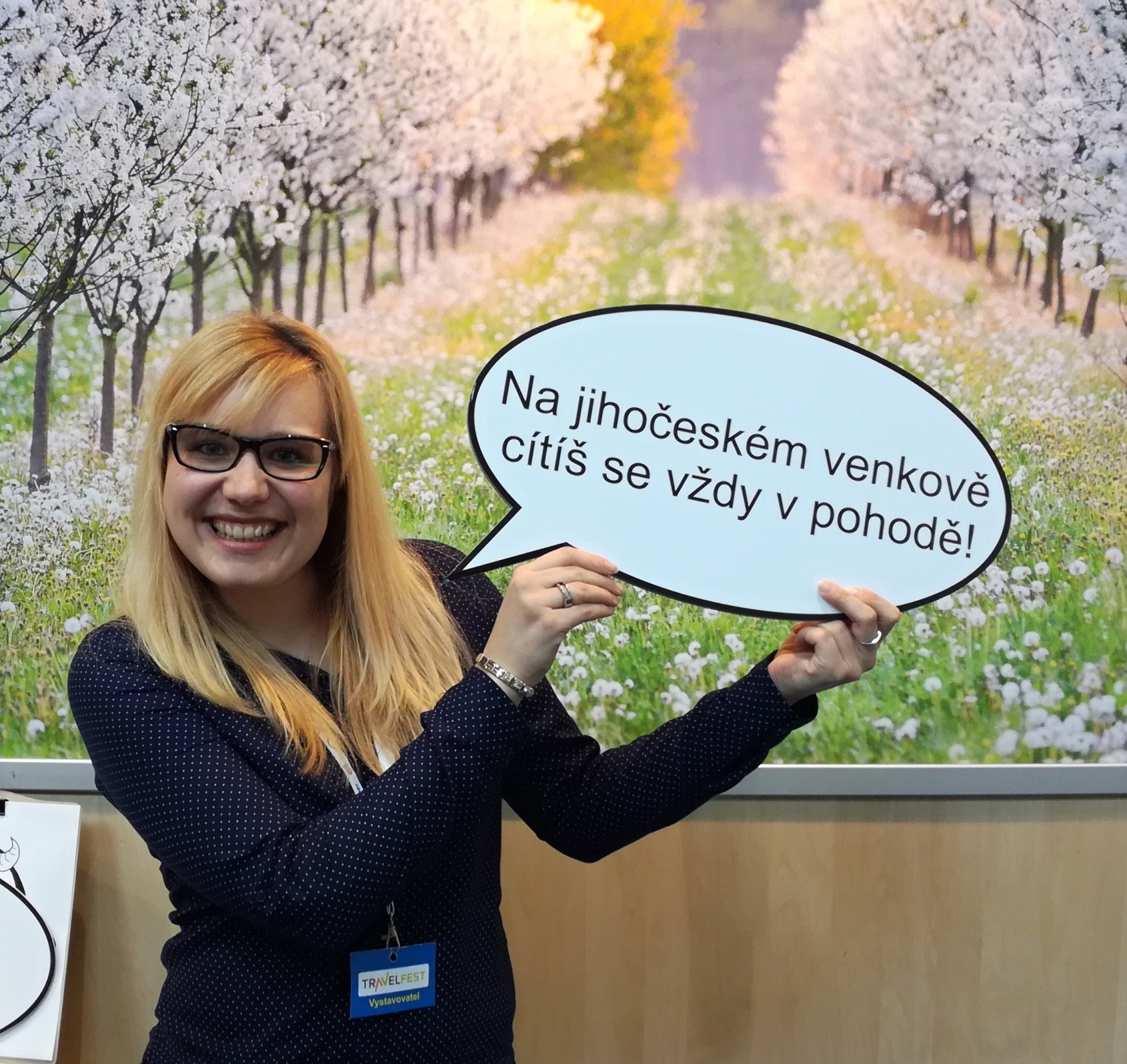 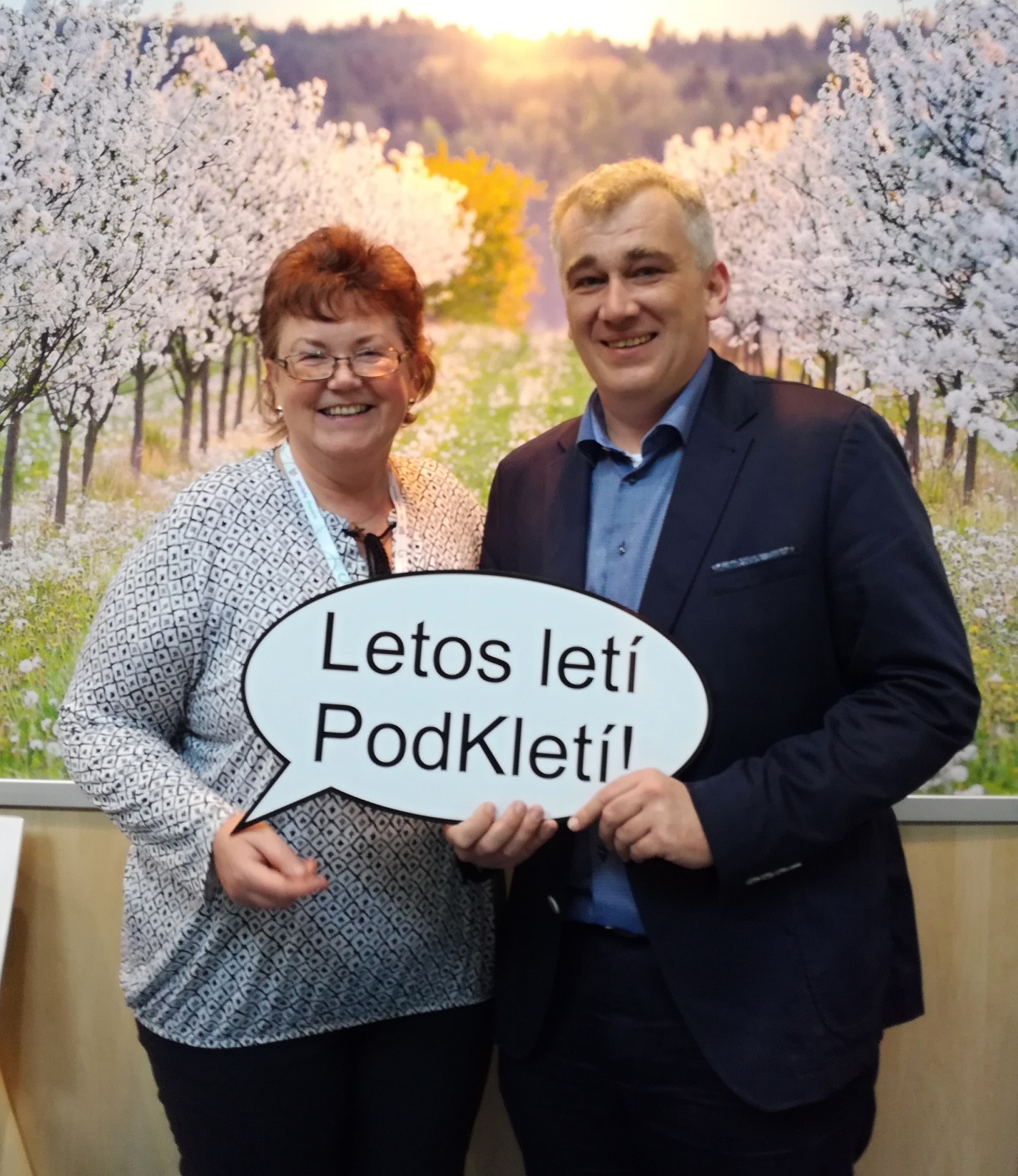 Činnost destinační společnosti
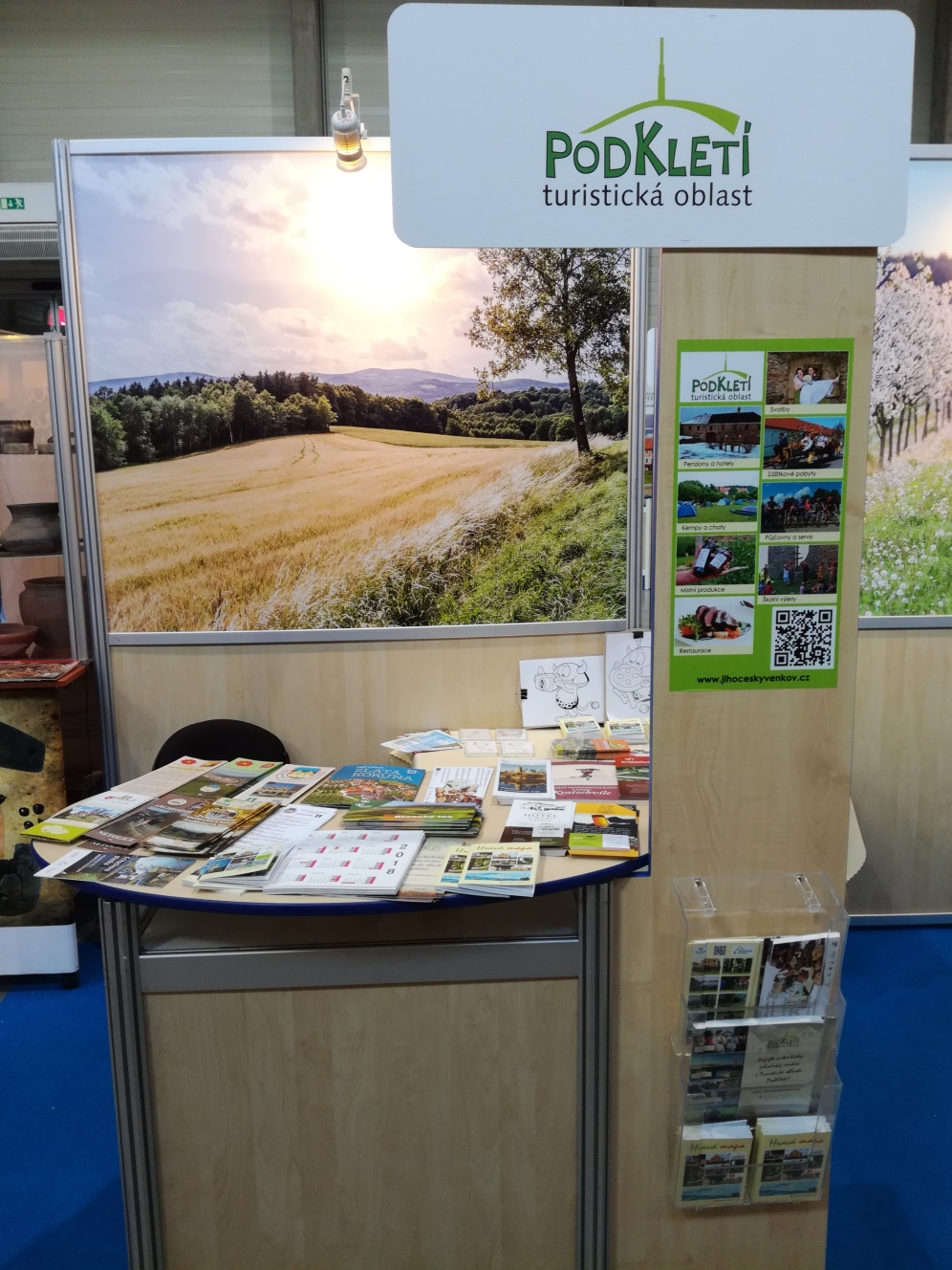 Účast na veletrzích
RegionTour Brno
Holiday World  Praha
Travelcon, Trafelfest České Budějovice
Propagační materiály na zahraniční veletrhy – Německo, Rakousko
Činnost destinační společnosti
Publikační činnost
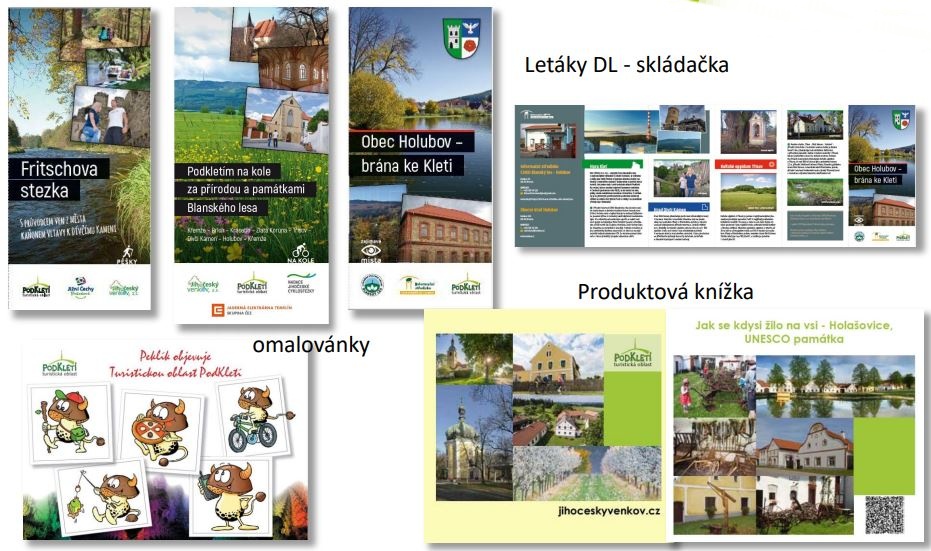 Činnost destinační společnosti
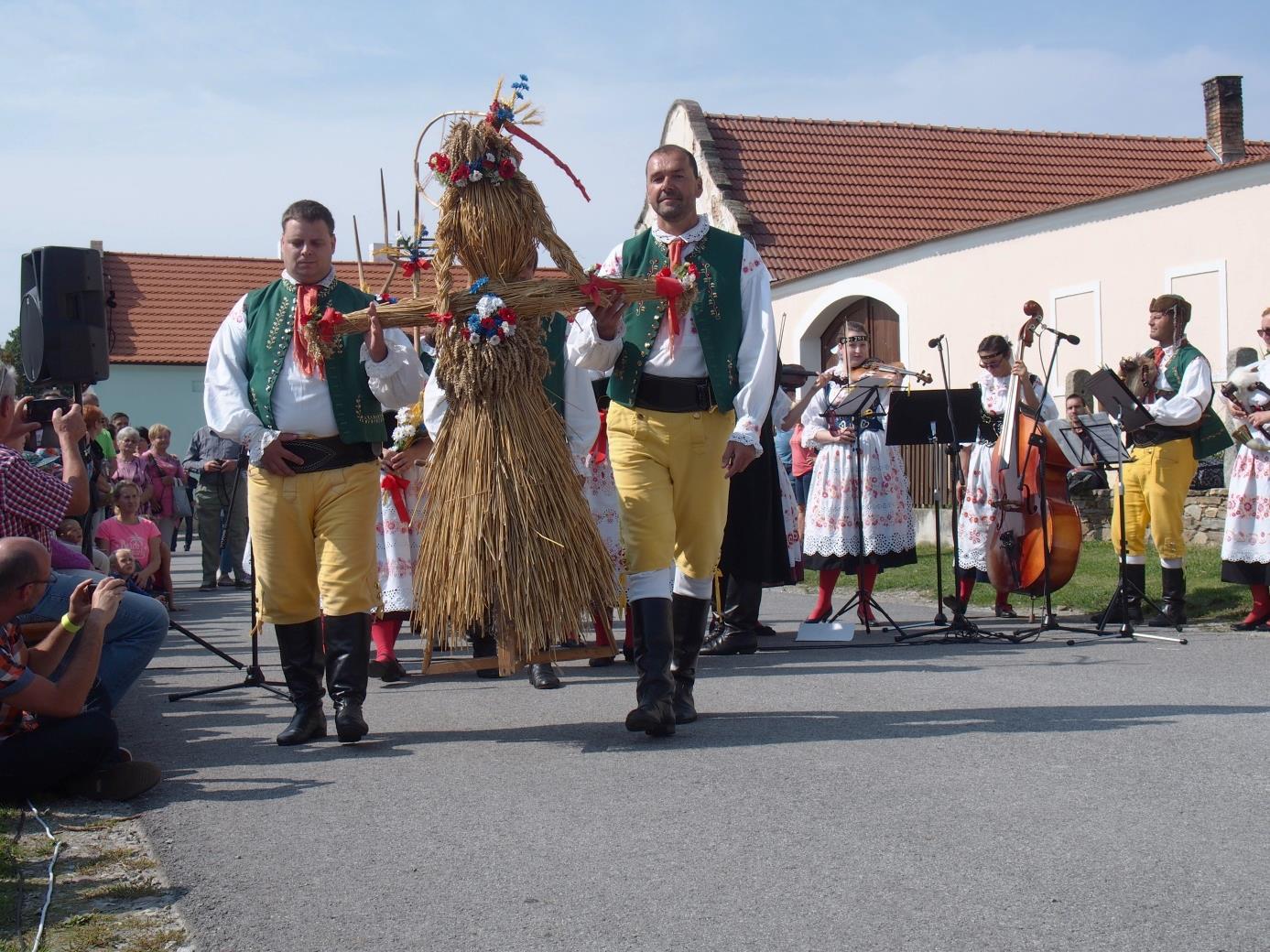 Projekty
Staročeské dožínky na Blatech
S průvodcem ven z města kaňonem Vltavy k Dívčímu Kameni
Provoz destinační společnosti v roce 2017
Zažít autentický jihočeský venkov. Rozvoj řízení destinace a marketingové aktivity TO PodKletí 2017-2018
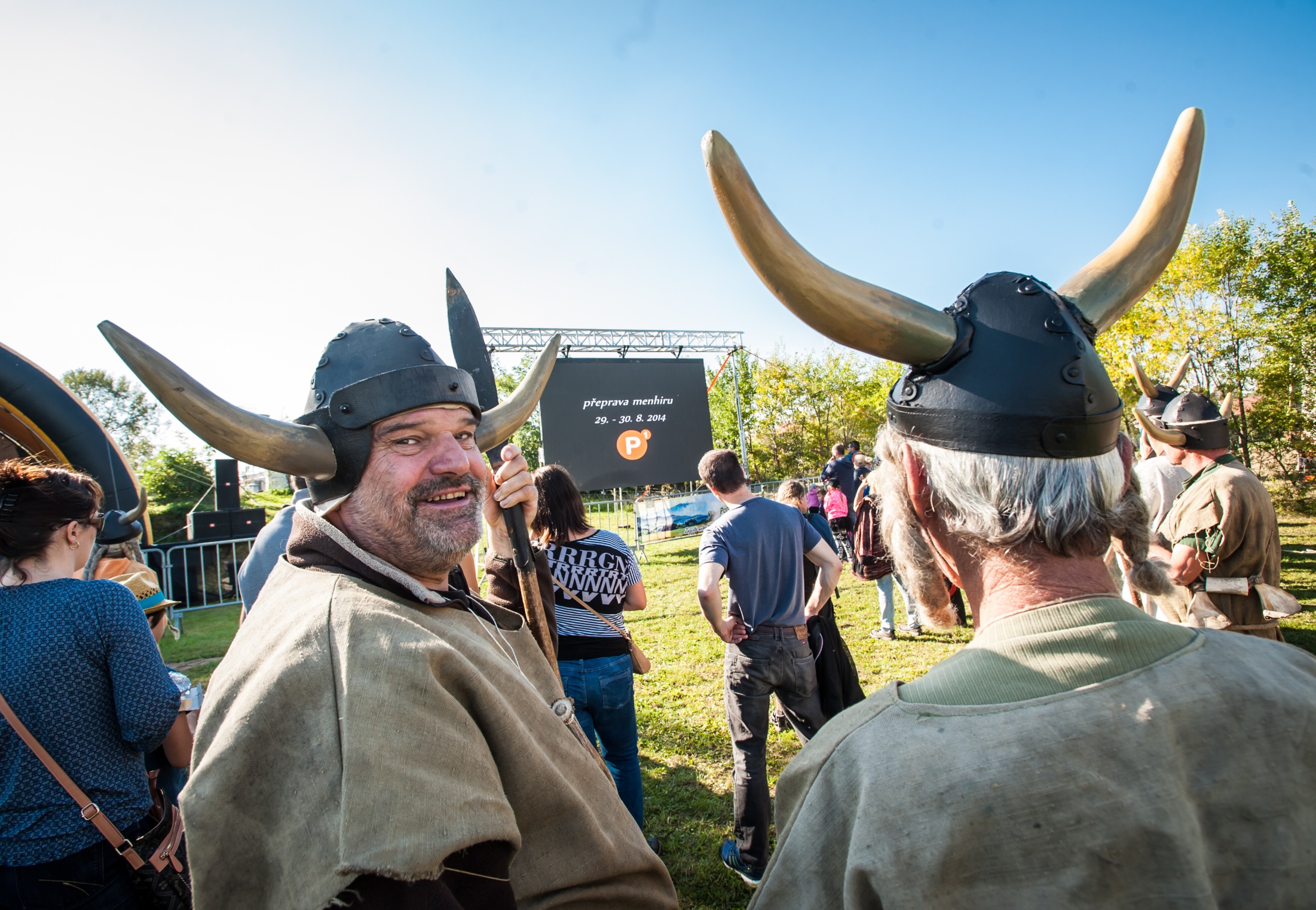 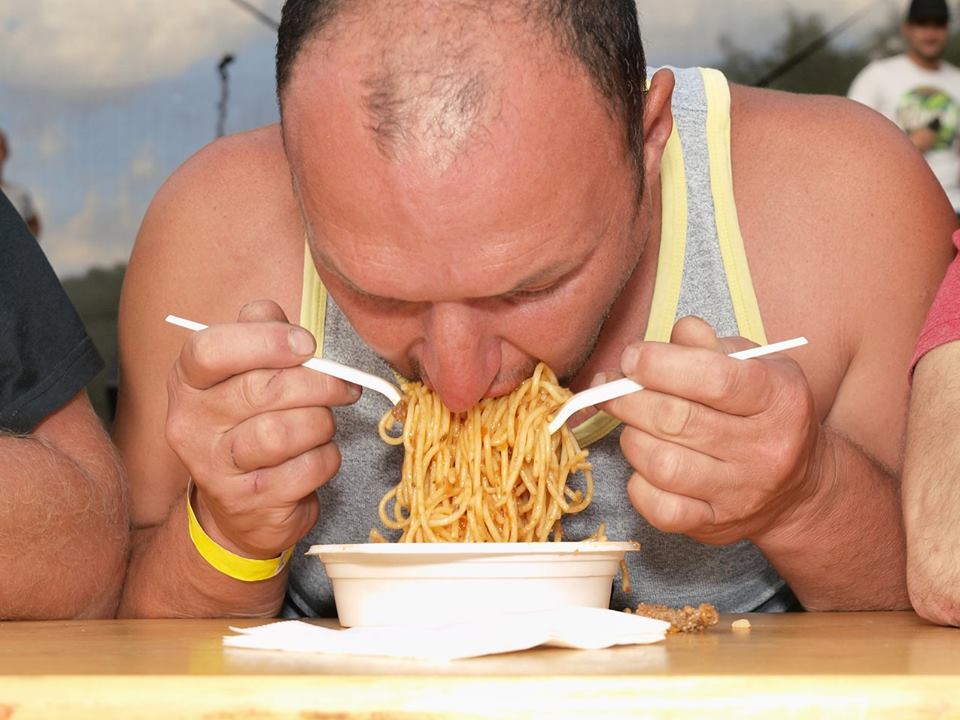 Činnost destinační společnosti
Eventy
Piknikové eventy v zahradách
Slavnosti těstovin
Keltské slavnosti Holašovice
Činnost destinační společnosti
B2B akce
Fórum cestovního ruchu TO PodKletí  -  Křemže, 15. 3. 2017
B2B seminář - představení nového turistického produktu „S průvodcem ven z města kaňonem Vltavy k Dívčímu Kameni“ (Boršov nad Vltavou – 6. 6. 2017)
Fórum cestovního ruchu TO PodKletí  - Olešník, 16. 11. 2017 
B2B konference Zlatá Koruna – Černice (27. – 28. 3. 2018)
Činnost destinační společnosti
Vzdělávací akce
školení pro trenéry kvality ČSKS pořádané v Libějovicích dne 26. a 27. 4. 2017 pro provozovatele služeb a pracovníky infocenter 

seminář základy práce na Facebooku  konané dne 16. 11. 2017 pro podnikatele a starosty z území TO PodKletí
Sociální sítě
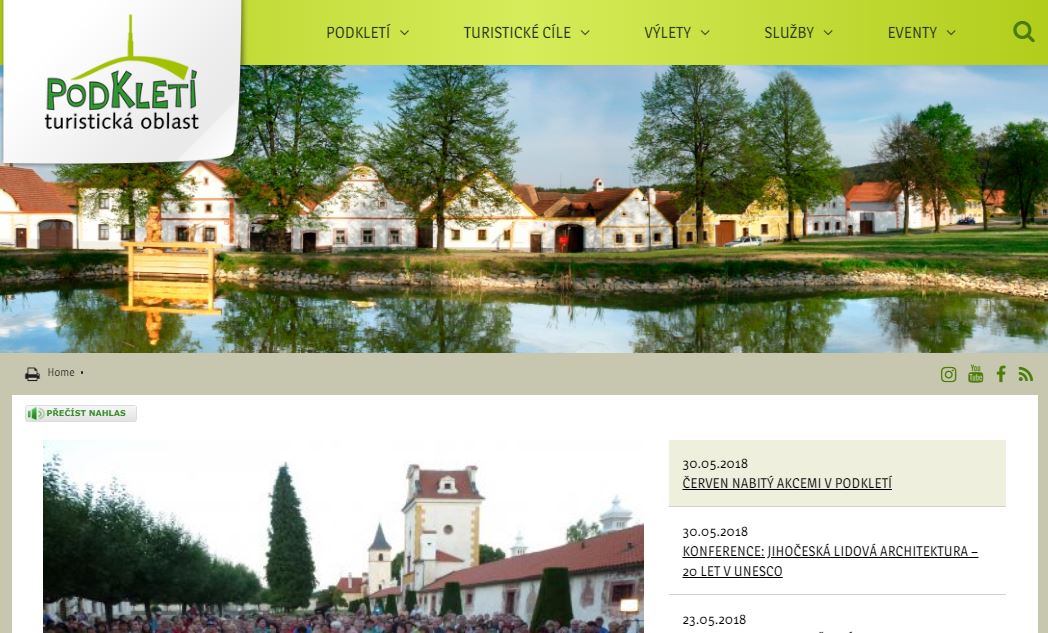 Webové stránky
WWW.JIHOCESKYVENKOV.CZ
Sociální sítě
Webové stránky
WWW.JIHOCESKYVENKOV.CZ
Sociální sítě
Webové stránky
WWW.JIHOCESKYVENKOV.CZ
Facebook
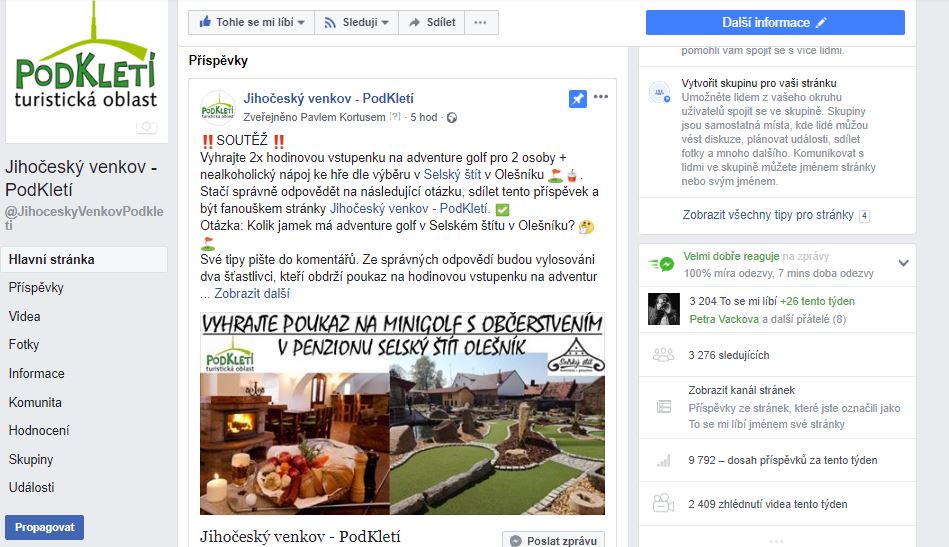 3228 „To se mi líbí“ k 5. 6. 2018
Foto, videa, události, aktuality
Soutěže, kampaně, hádanky
FACEBOOK
JIHOČESKÝ VENKOV - PODKLETÍ
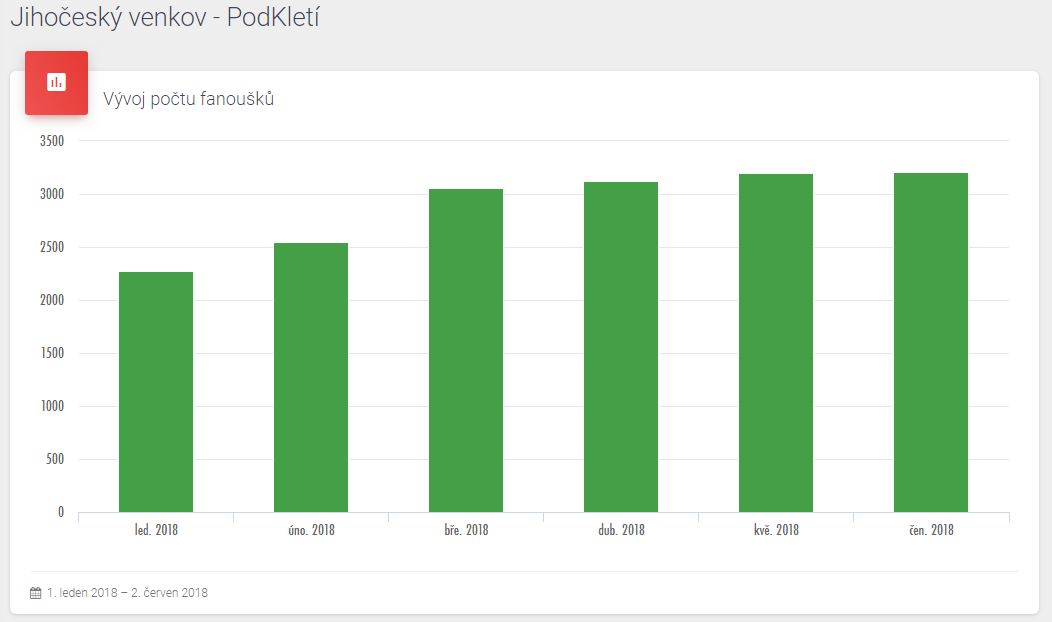 Facebook
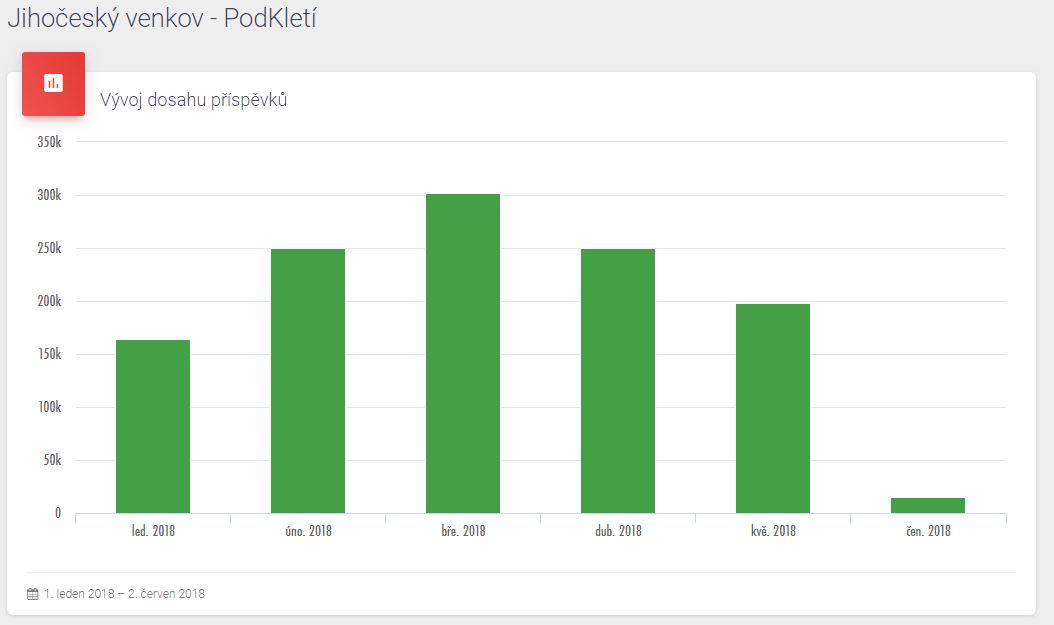 Facebook
Kampaně na Facebooku
FACEBOOK
JIHOČESKÝ VENKOV - PODKLETÍ
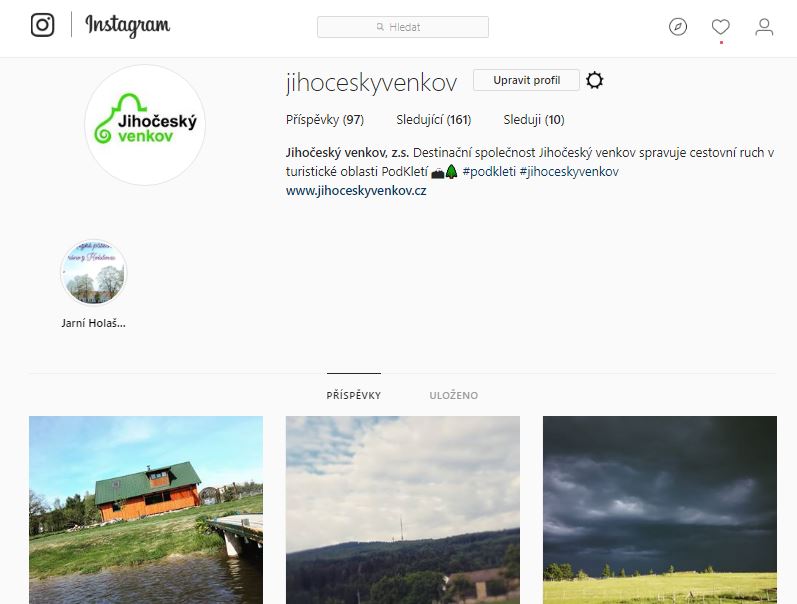 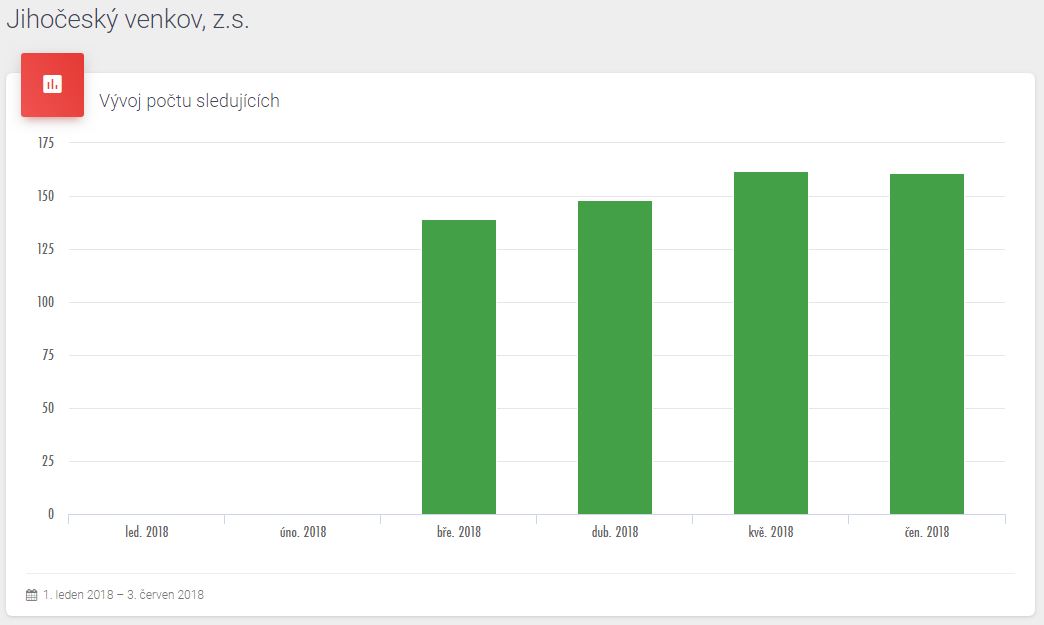 Instagram
Založen v září 2017
Fotografie, videa, „stories“
Přes 160 sledujících
INSTAGRAM
@JIHOCESKYVENKOV
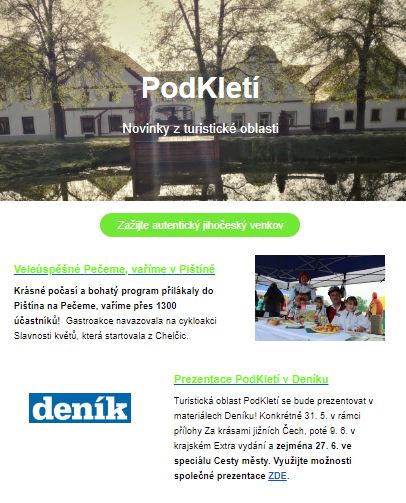 Další komunikační kanály
Newsletter od prosince 2017

YouTube kanál Jihočeský venkov
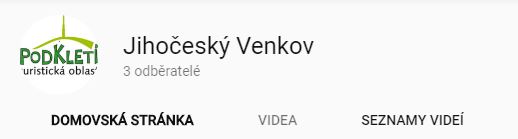 Spolupráce s JCCR
Činnost produktového manažera
Zpracování podkladů pro vydání tiskovin
Profil PodKletí na www.jiznicechy.cz
Letákový servis na veletrzích
Spolupráce při projektech
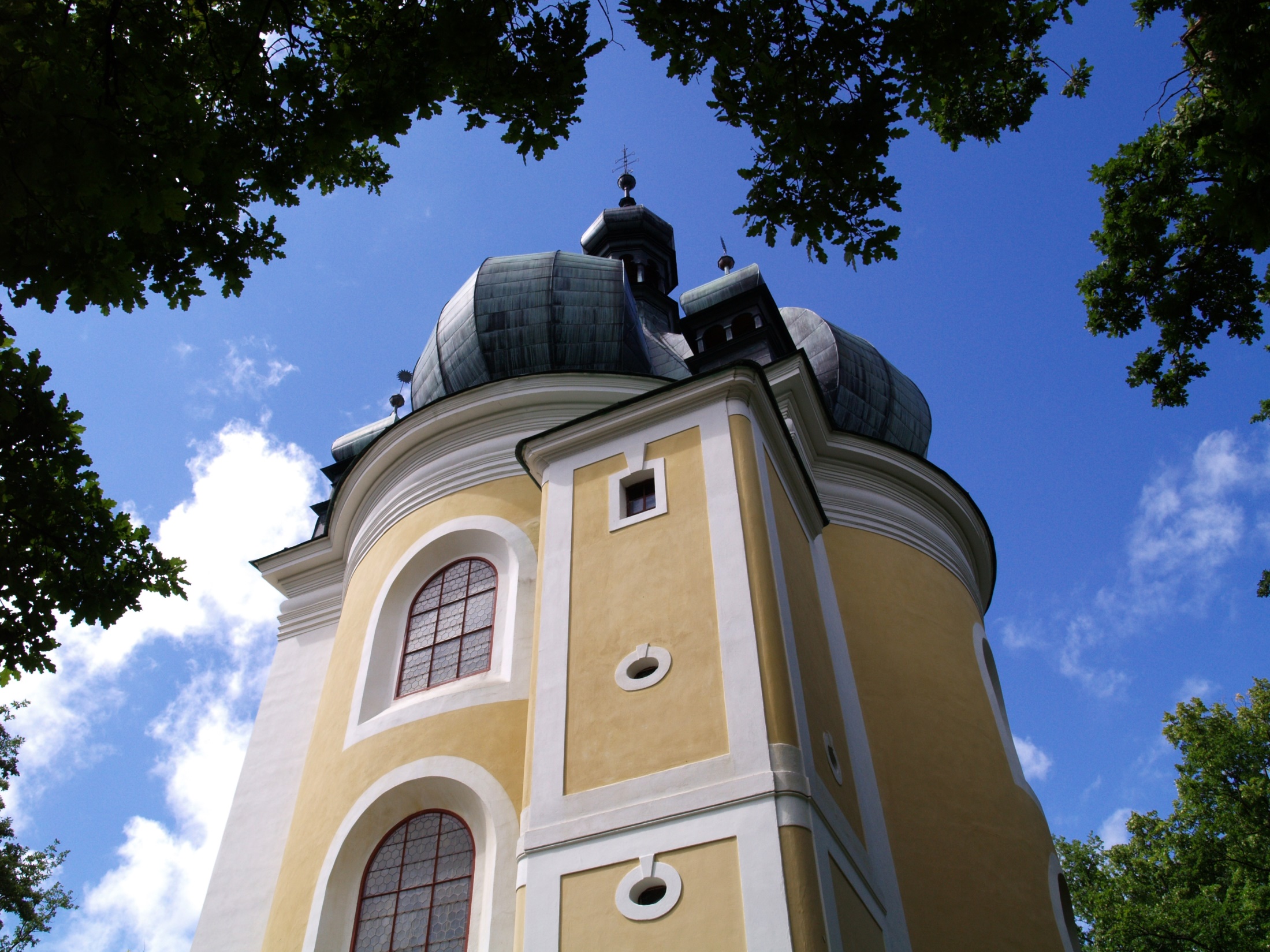 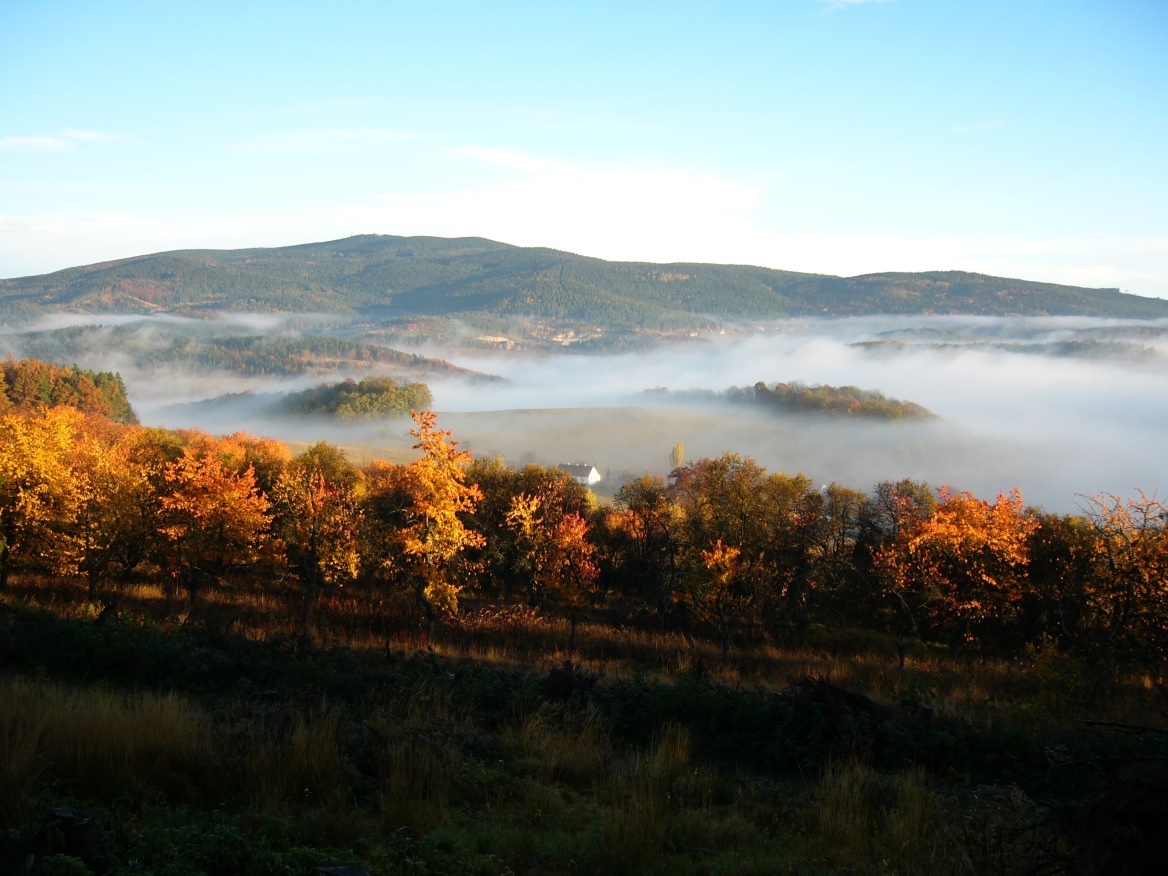 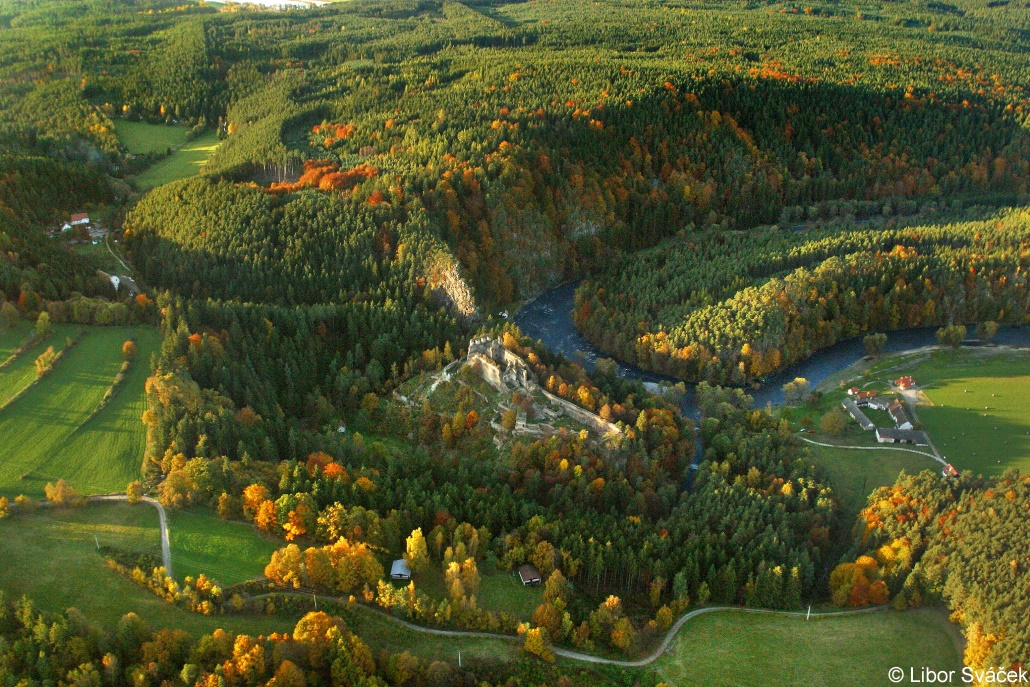 Turistické cíle
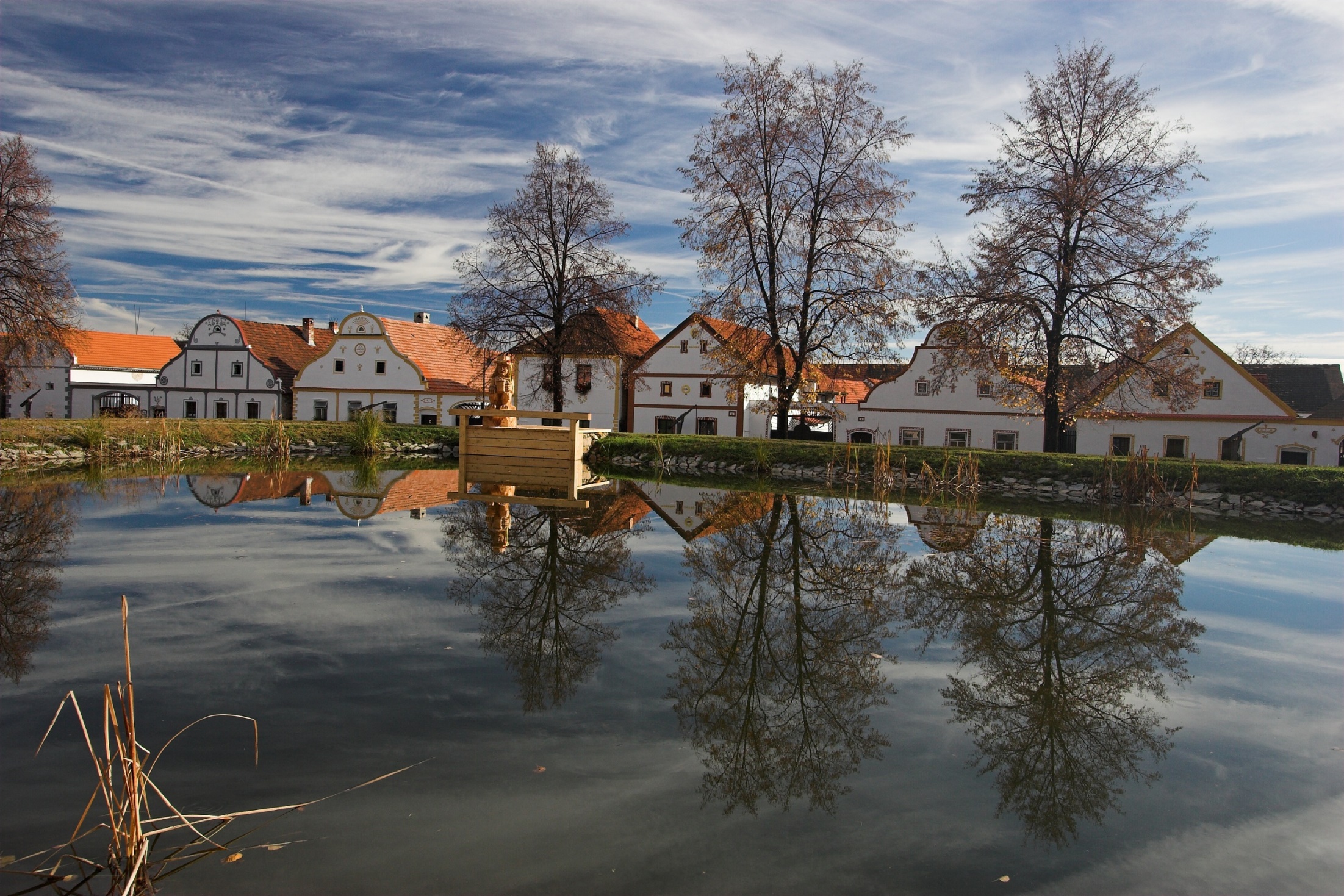 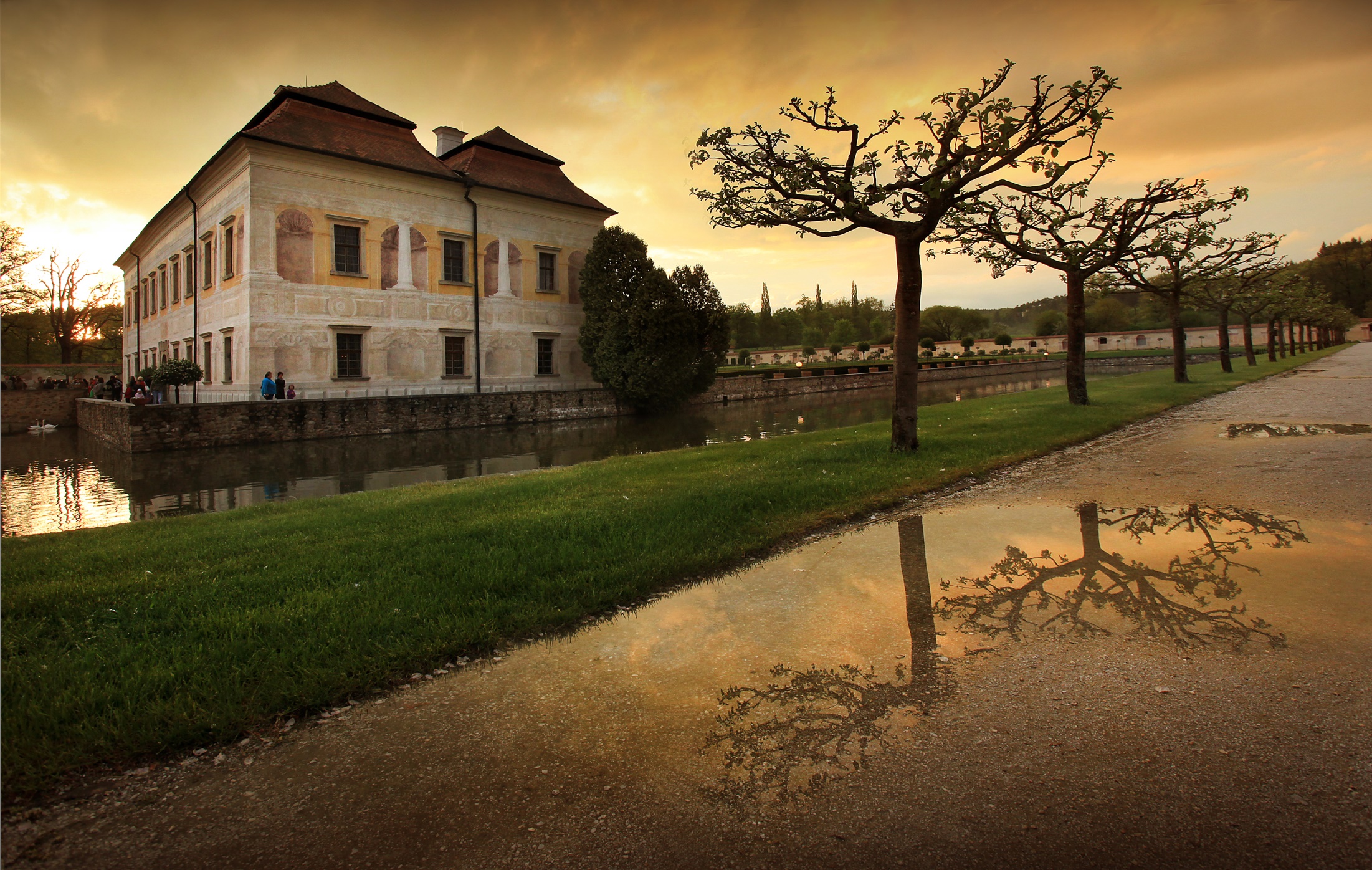 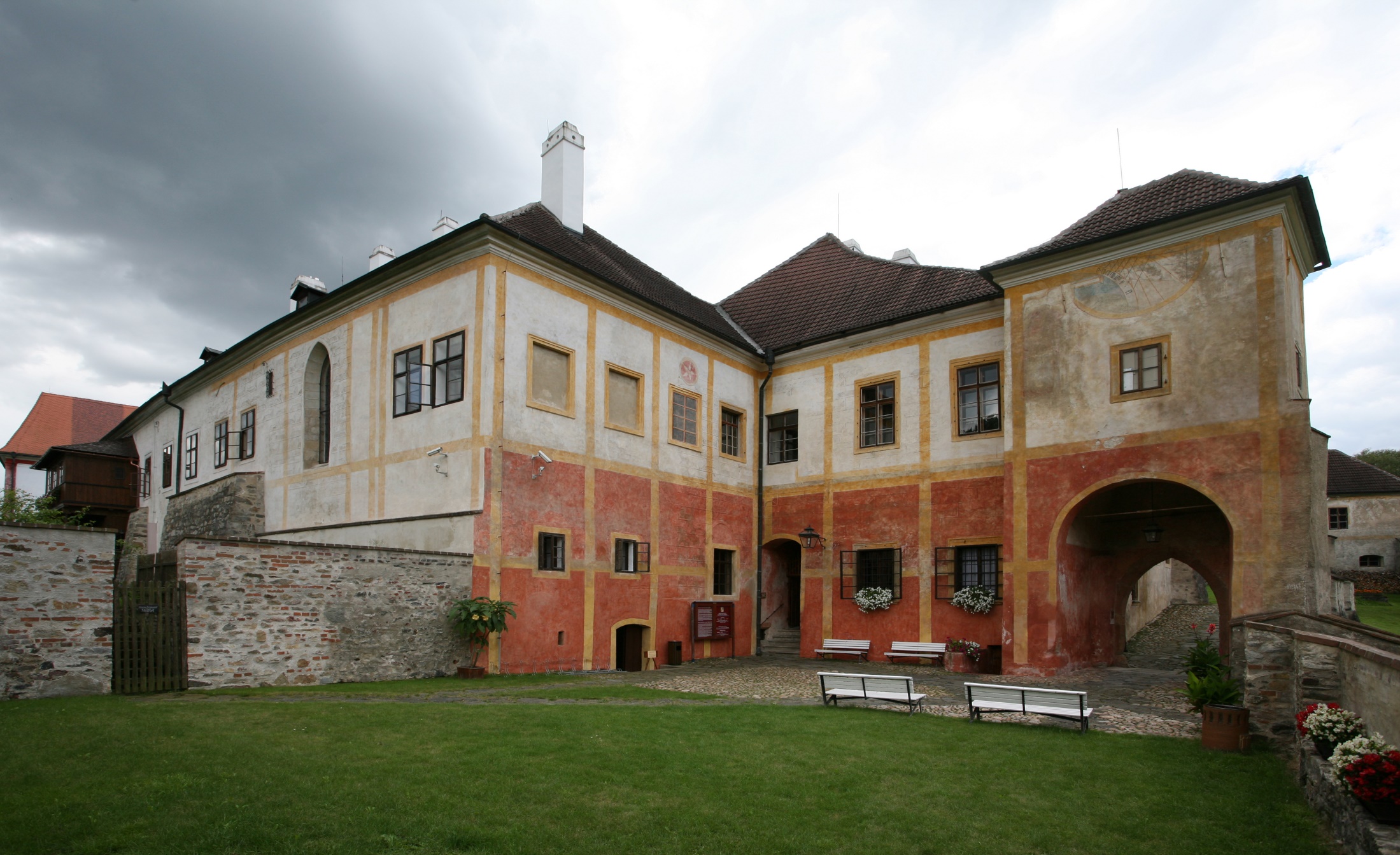 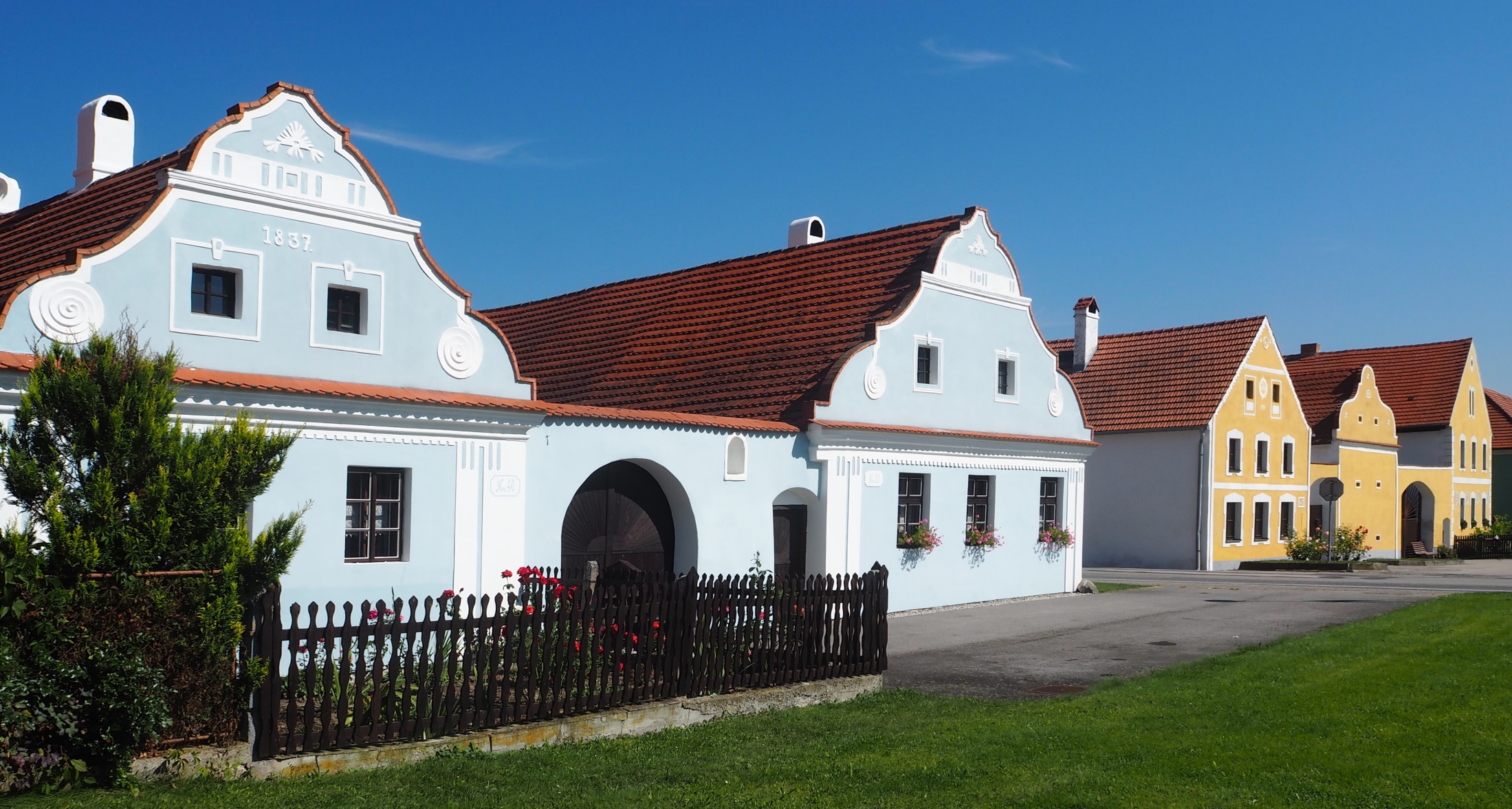 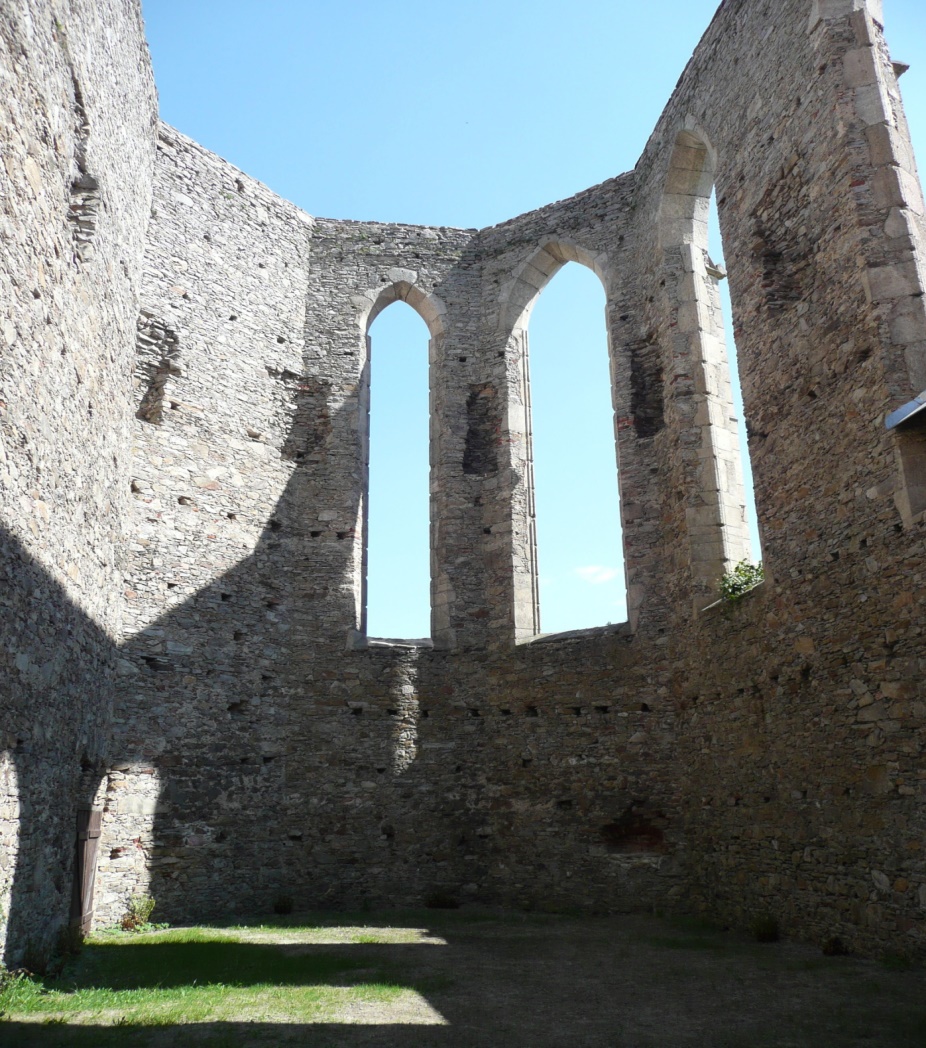 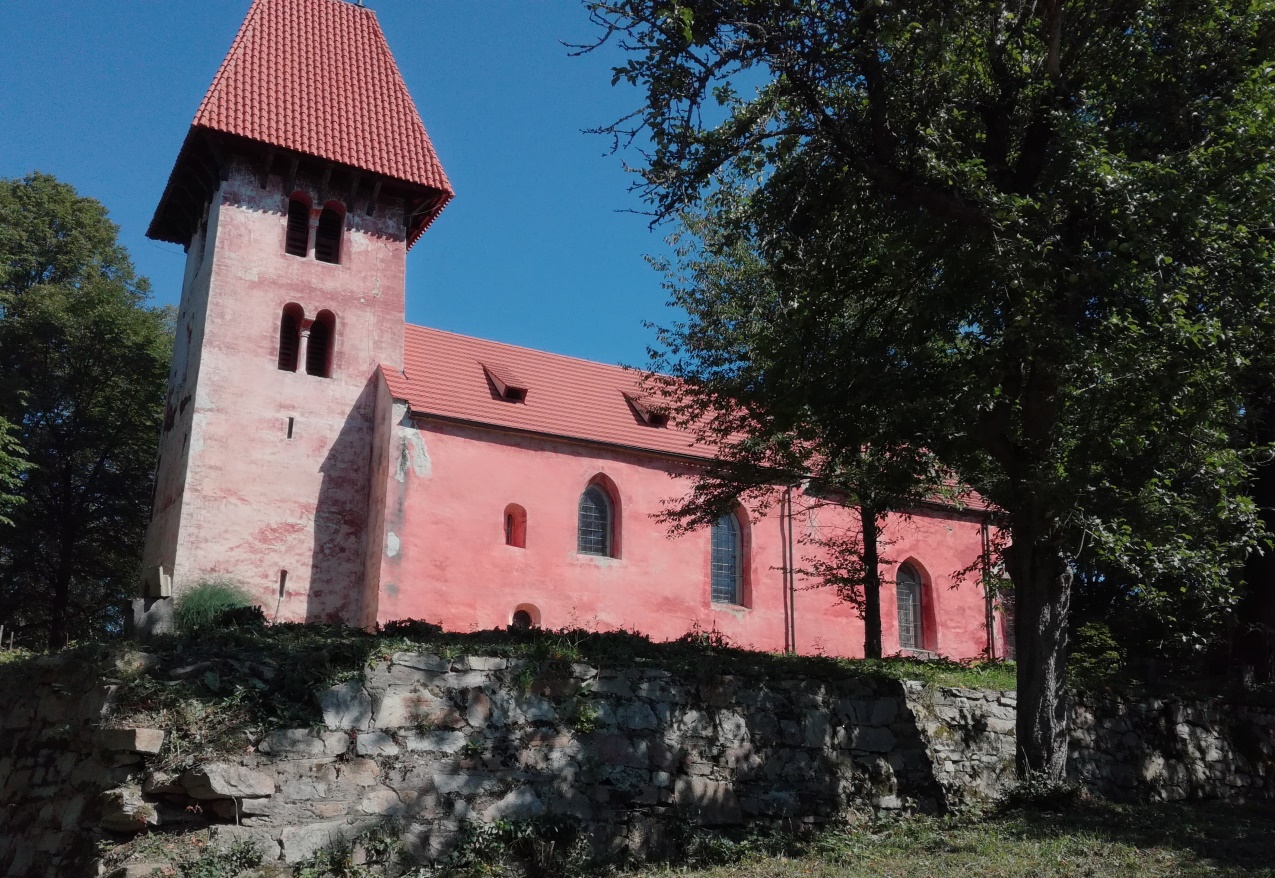 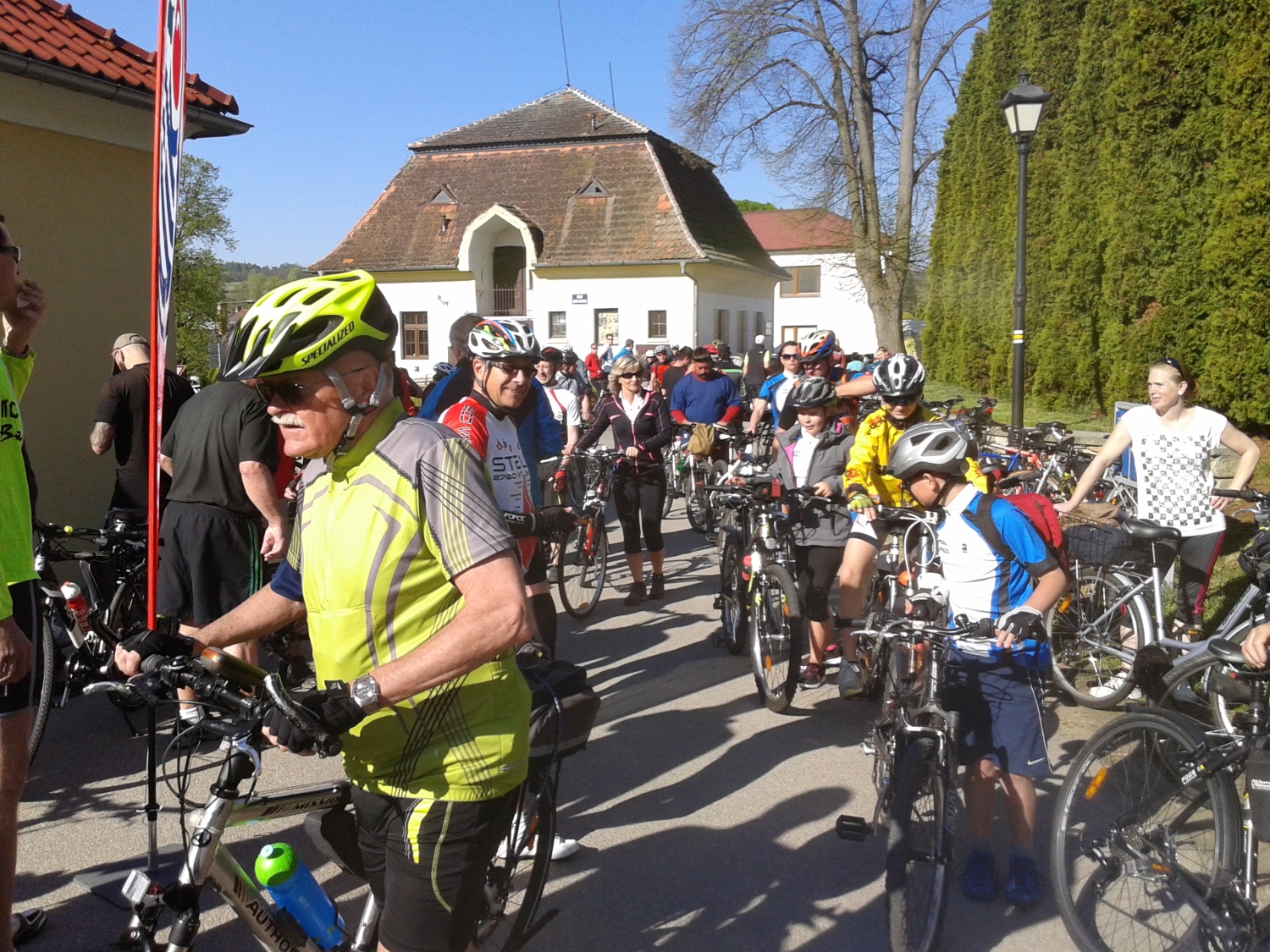 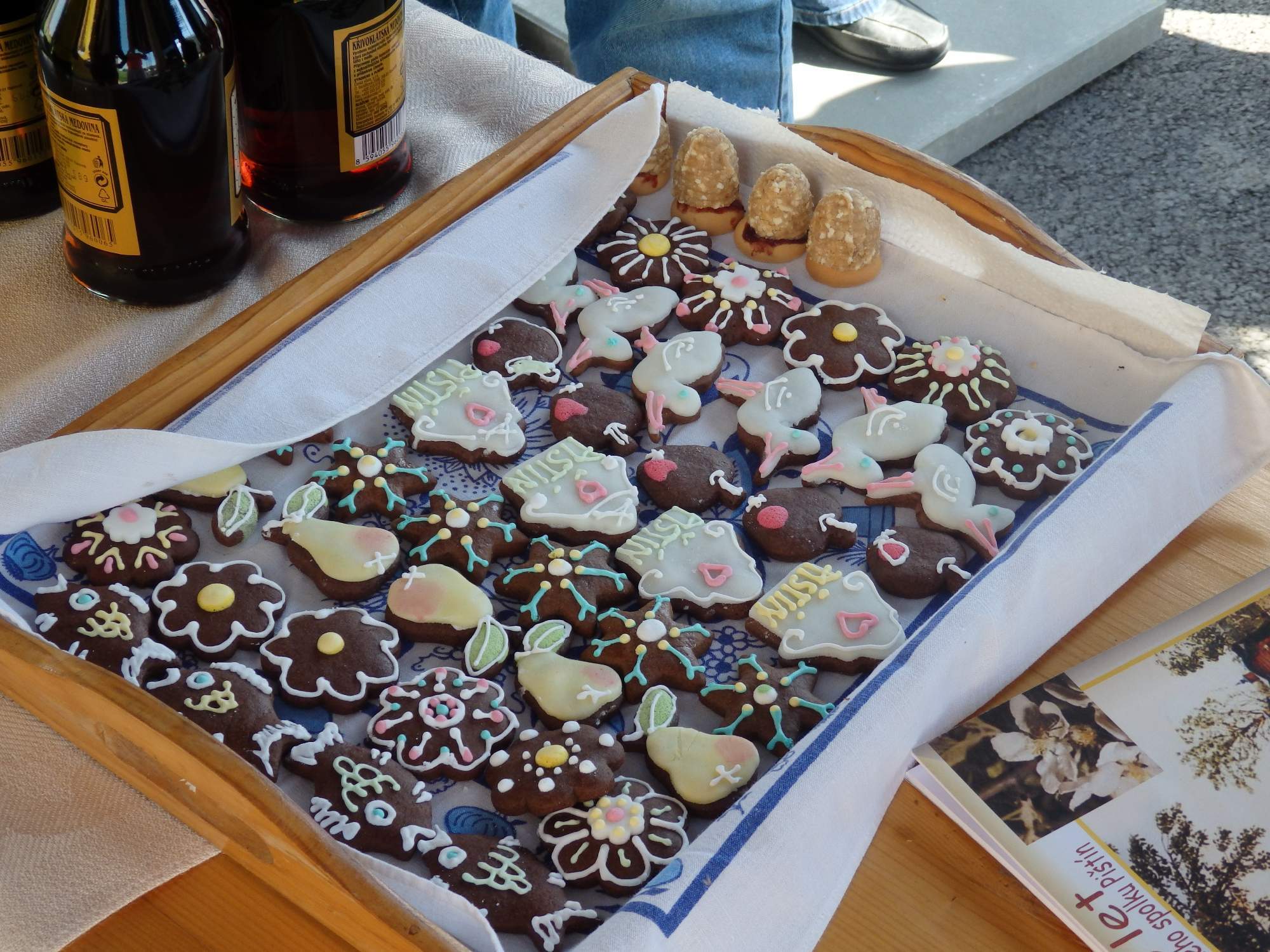 Akce v Turistické oblasti PodKletí
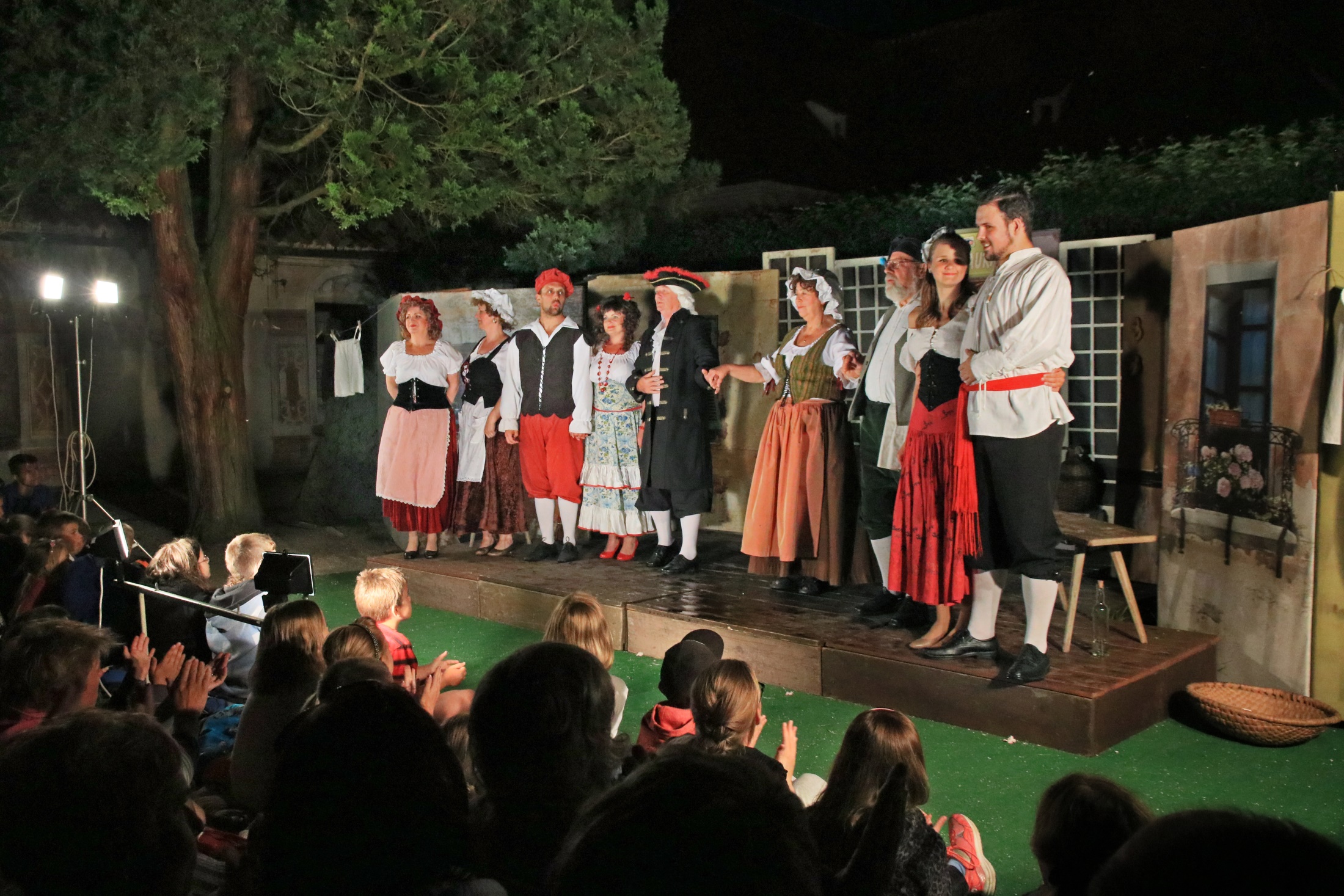 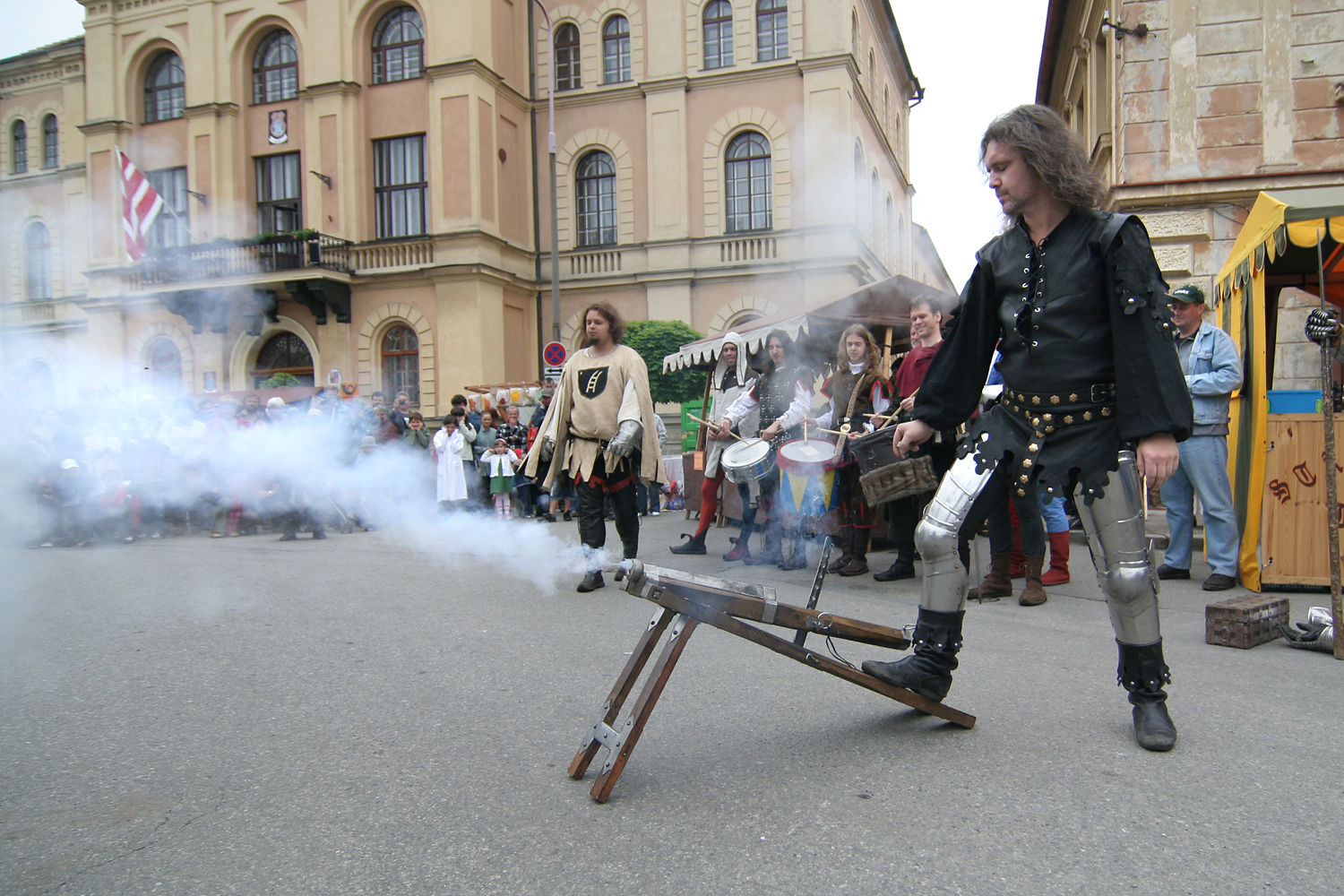 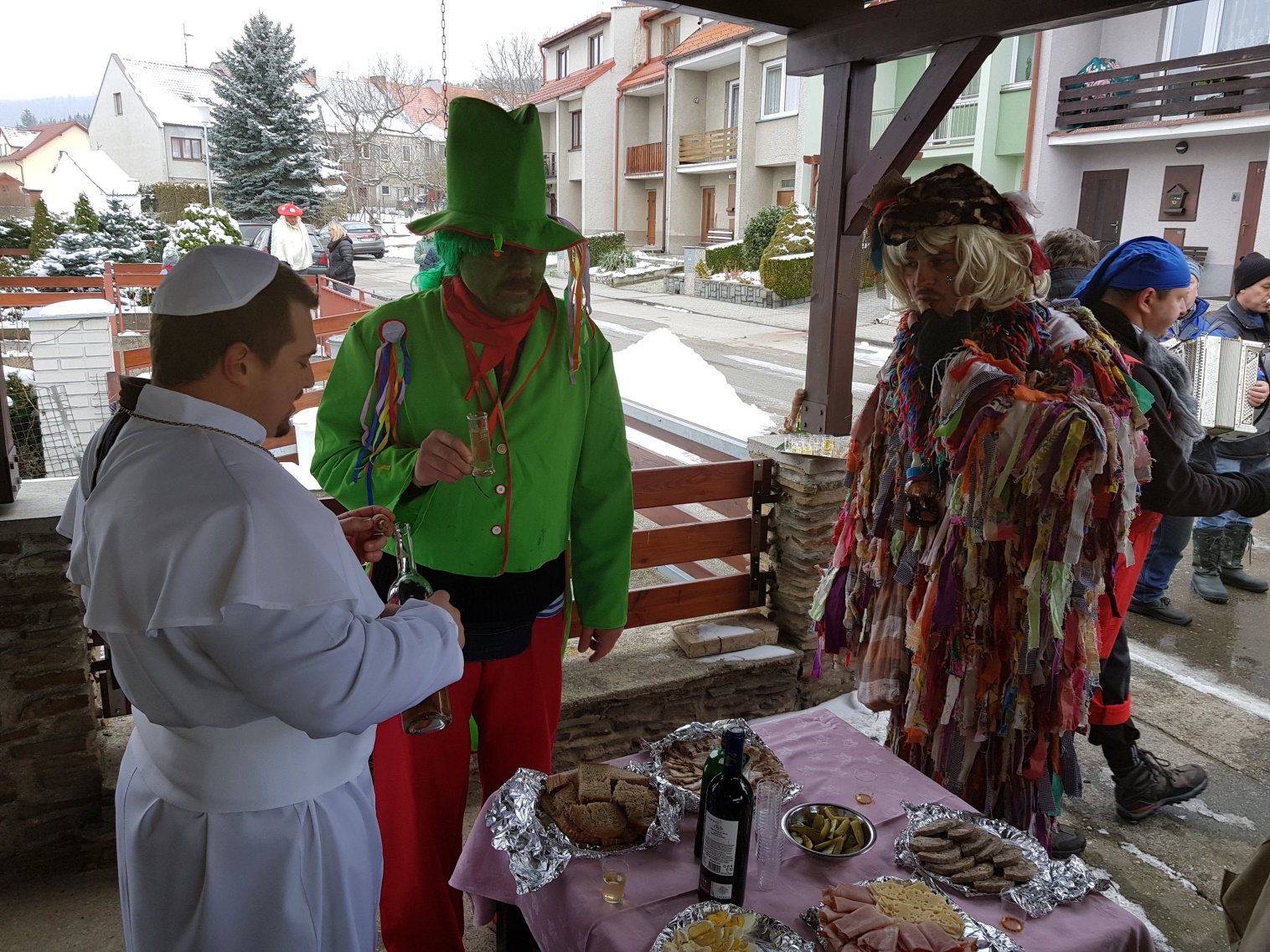 Masopust
Slavnosti květů
Pečeme, vaříme
Jarmark v Netolicích
Boršovské trhy
Divadelní léto na Kratochvíli
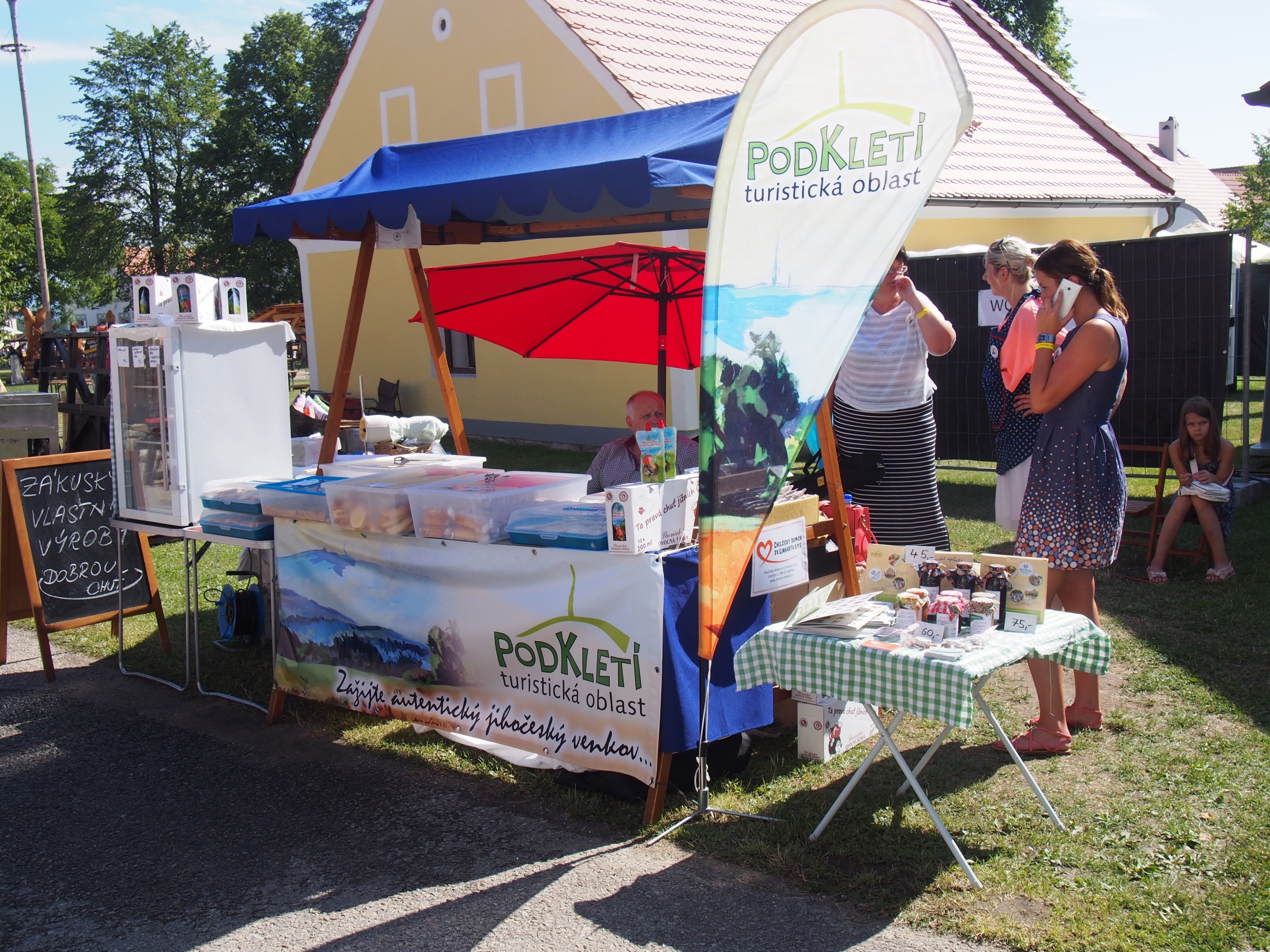 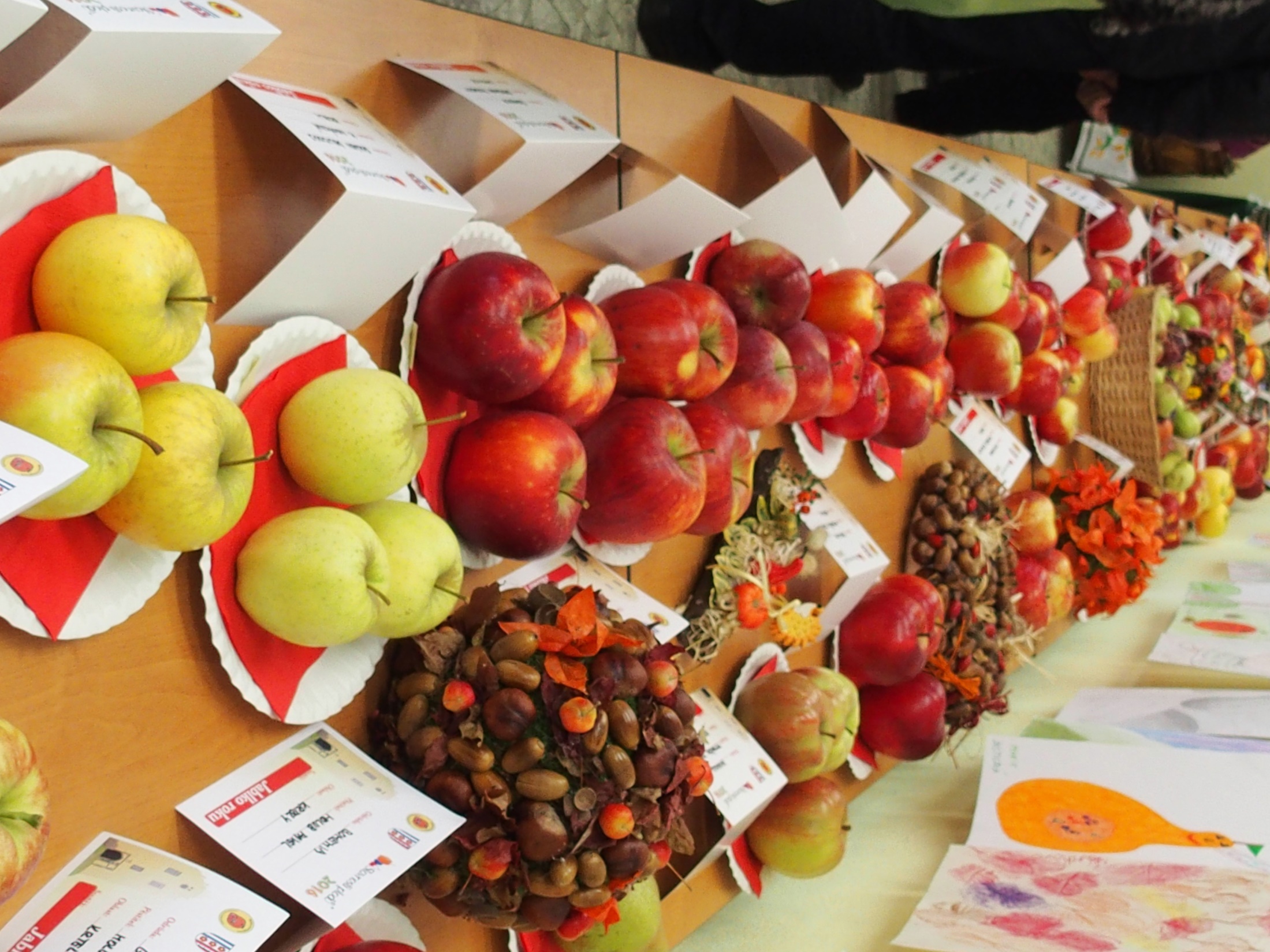 Akce v Turistické oblasti PodKletí
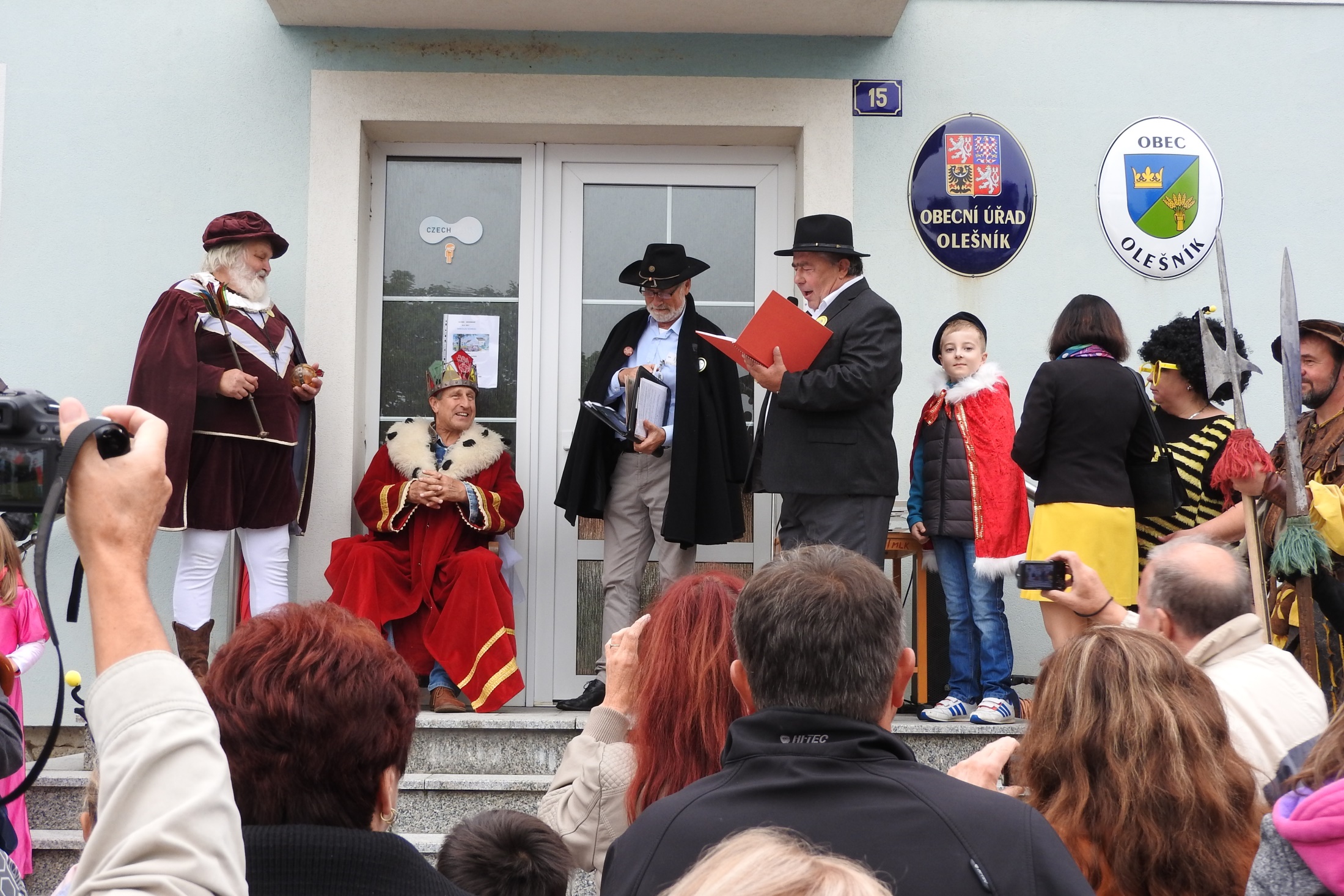 Holašovické slavnosti
Křemežský víkend
Slavnosti mrkve
Slavnosti těstovin, Dožínky na Blatech
Medobraní
Slavnosti plodů
Silvestrovský výstup na Kleť
Plány do budoucna
Budování značky – „branding“
Prezentace na veletrzích, slavnostech
Publikační činnost, vydávání tiskovin
Kampaně, sociální sítě, marketing
Eventy:
Slavnost sv. Jiljí – 1. 9. 2018 Lhenice
Staročeské dožínky – 8. 9. 2018 Plástovice 
 Divadelní festival – 1.- 9. 9. 2018 Netolice
Děkuji za pozornost!
Bc. Pavel Kortus
	tel: +420 728 728 580
	e-mail: pr.jihoceskyvenkov@gmail.com
	web: www.jihoceskyvenkov.cz